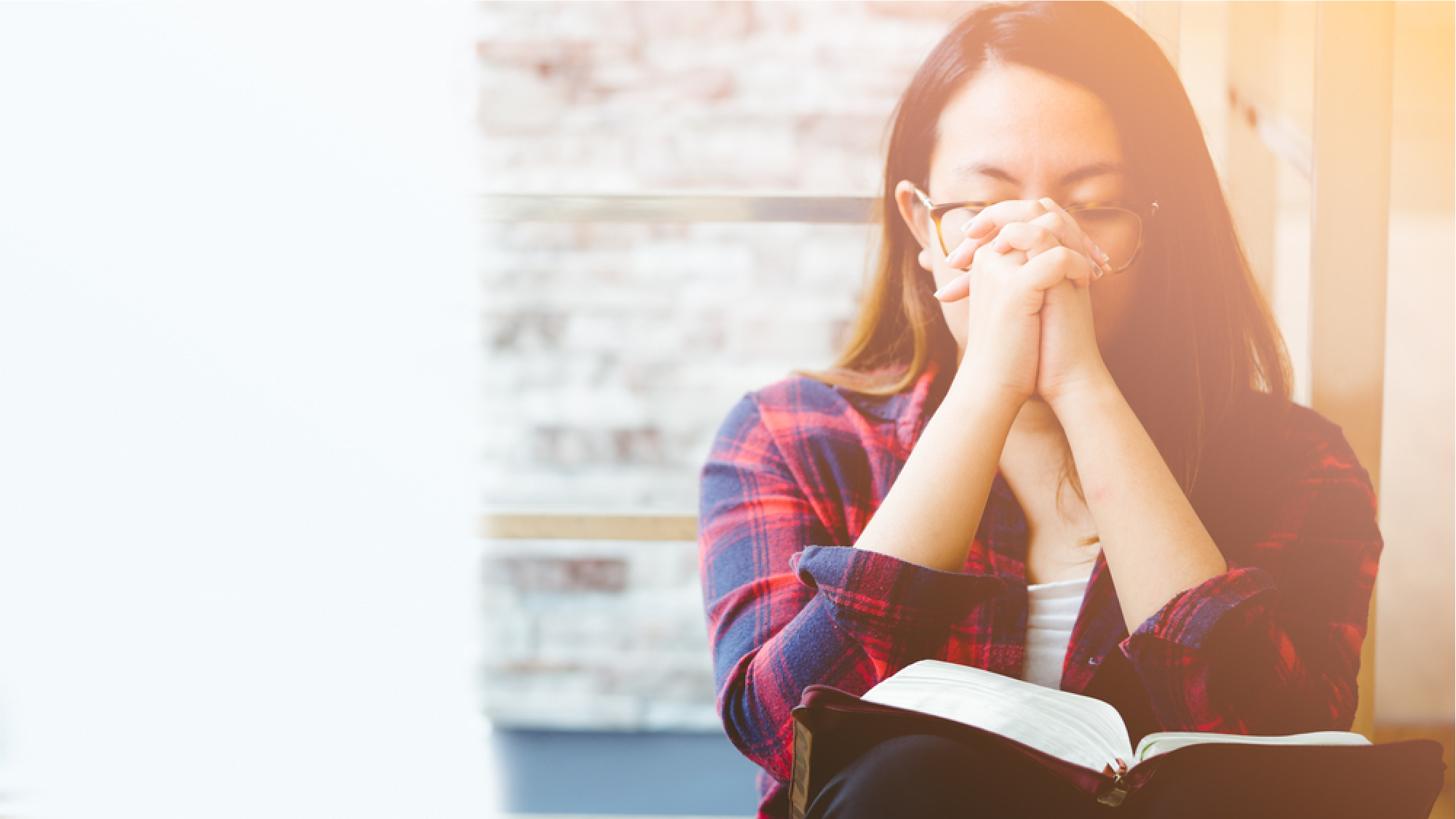 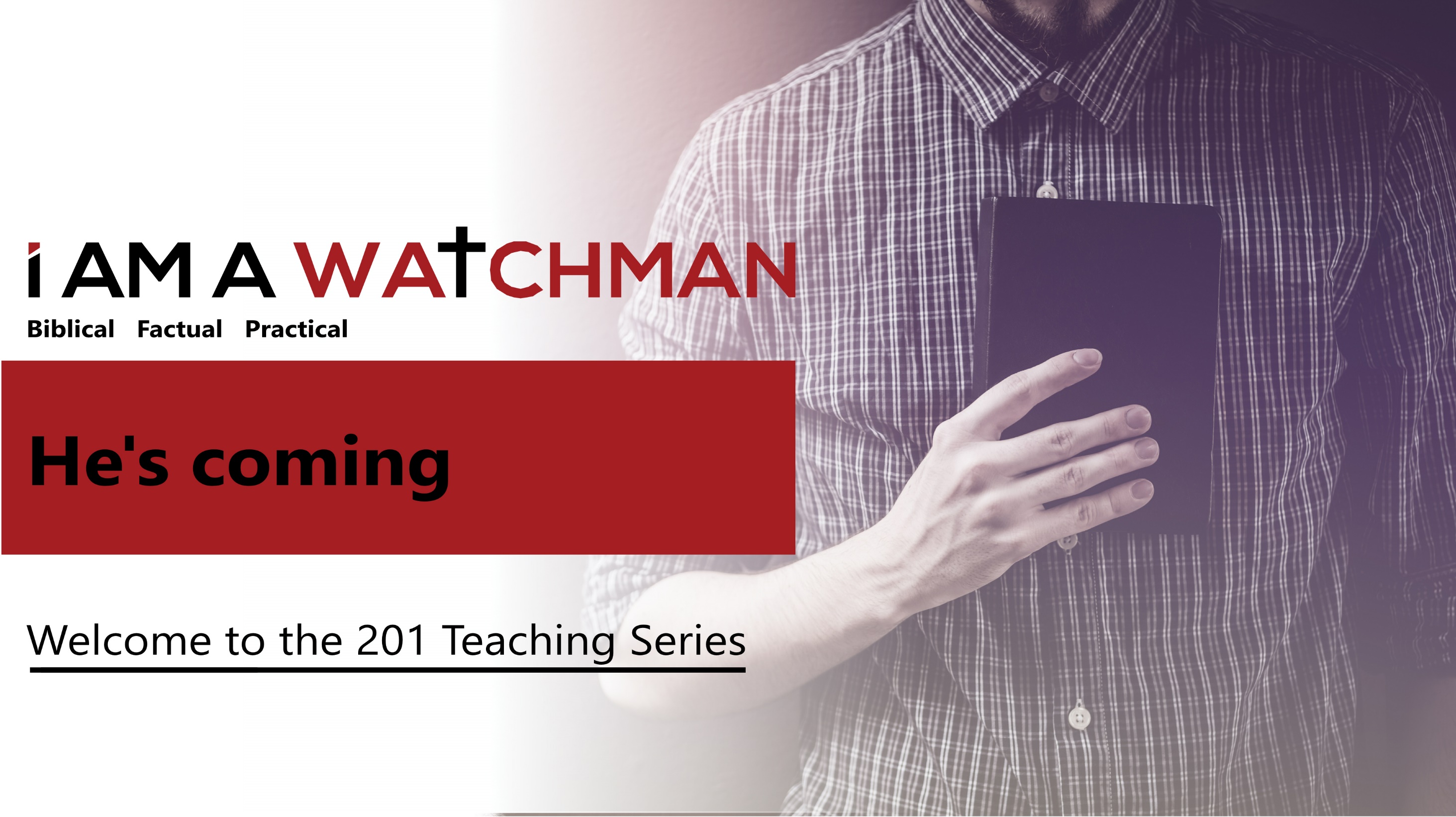 He’s coming!
Matthew 24:32-51
“He’s coming!” – Certainty of coming but uncertainty of timing
“Now learn the parable from the fig tree: when its branch has already become tender and puts forth its leaves, you know that summer is near; so, you too, when you see all these things, recognize that He is near, right at the door. Truly I say to you, this generation will not pass away until all these things take place. Heaven and earth will pass away, but My words will not pass away. But of that day and hour no one knows, not even the angels of heaven, nor the Son, but the Father alone.” (Matt. 24:32-36)
1. Jesus made it clear that He is     coming (Matt. 24:32-35)
There are signs
“Now learn the parable from the fig tree: when its branch has already become tender and puts forth its leaves, you know that summer is near. So, you too, when you see all these things, recognize that He is near, right at the door.” (Matt. 24:32-33)
“Then He told them a parable: ‘Behold the fig tree and all the trees…’” (Luke 21:29)
1. Jesus made it clear that He is     coming (Matt. 24:32-35)
There are signs
“As He was sitting on the Mount of Olives, the disciples came to Him privately, saying, ‘Tell us, when will these things happen, and what will be the sign of Your coming, and of the end of the age?’” (Matt. 24:3)
1. Jesus made it clear that He is     coming (Matt. 24:32-35)
There is surety
“For we did not follow cleverly devised tales when we made known to you the power and coming of our Lord Jesus Christ, but we were eyewitnesses of His majesty. For when He received honor and glory from God the Father, such an utterance as this was made to Him by the Majestic Glory, ‘This is My beloved Son with whom I am well-pleased’ - and we ourselves heard this utterance made from heaven when we were with Him on the holy mountain. So we have the prophetic word made more sure, to which you do well to pay attention as to a lamp shining in a dark place, until the day dawns and the morning star arises in your hearts.” (2 Pet. 1:16-20)
1. Jesus made it clear that He is     coming (Matt. 24:32-35)
There is surety

“Truly I say to you, this generation will not pass away until all these things take place. Heaven and earth will pass away, but My words will not pass away.” (Matt. 24:34-35)

“Unless those days had been cut short, no life would have been saved; but for the sake of the elect those days will be cut short.” (Matt. 24:22)

“For truly I say to you, until heaven and earth pass away, not the smallest letter or stroke shall pass from the Law until all is accomplished.” (Matt. 5:18)
2. Jesus left it unclear when He is coming     (Matt. 24:36-51)
A. Disputers
“I don’t have a Lord. I don’t believe He’s coming, so I’m not going to do anything about it.”
2. Jesus left it unclear when He is coming     (Matt. 24:36-51)
A. Disputers

“For the coming of the Son of Man will be just like the days of Noah. For as in those days before the flood they were eating and drinking, marrying and giving in marriage, until the day that Noah entered the ark, and they did not understand until the flood came and took them all away; so will the coming of the Son of Man be. Then there will be two men in the field; one will be taken and one will be left. Two women will be grinding at the mill; one will be taken and one will be left. Therefore be on the alert, for you do not know which day your Lord is coming.” (Matt. 24:37-42)
2. Jesus left it unclear when He is coming     (Matt. 24:36-51)
A. Disputers
“It was the same as happened in the days of Lot: they were eating, they were drinking, they were buying, they were selling, they were planting, they were building.” (Luke 17:28)
“…and did not spare the ancient world, but preserved Noah, a preacher of righteousness, with seven others, when He brought a flood upon the world of the ungodly.” (2 Pet. 2:5)
2. Jesus left it unclear when He is coming     (Matt. 24:36-51)
A. Disputers
“Lot went out and spoke to his sons-in-law, who were to marry his daughters, and said, “Up, get out of this place, for the LORD will destroy the city.” But he appeared to his sons-in-law to be jesting.” (Gen 19:14)
2. Jesus left it unclear when He is coming     (Matt. 24:36-51)
B. Doubters
“I have a Lord. I’m pretty sure He’s coming back, but I don’t know when, so I’m not going to do anything about it.”
2. Jesus left it unclear when He is coming     (Matt. 24:36-51)
B. Doubters
“But be sure of this, that if the head of the house had known at what time of the night the thief was coming, he would have been on the alert and would not have allowed his house to be broken into.” (Matt. 24:43)
“Therefore be on the alert, for you do not know which day your Lord is coming. … For this reason you also must be ready; for the Son of Man is coming at an hour when you do not think He will.” (Matt. 24:42, 44)
2. Jesus left it unclear when He is coming     (Matt. 24:36-51)
B. Doubters

Imminence – likely to occur at any moment; impending
2. Jesus left it unclear when He is coming     (Matt. 24:36-51)
C. Dutiful
“I have a Lord. I’m convinced He’s coming back. I believe it’s soon, so I’m going to do something good about it now.”
“Who then is the faithful and sensible slave whom his master put in charge of his household to give them their food at the proper time? Blessed is that slave whom his master finds so doing when he comes. Truly I say to you that he will put him in charge of all his possessions.” (Matt. 24:45-47)
2. Jesus left it unclear when He is coming     (Matt. 24:36-51)
C. Dutiful
The relationship of the servant to the Master
“Who then is the faithful and sensible slave whom his master put in charge of his household to give them their food at the proper time? Blessed is that slave whom his master finds so doing when he comes. Truly I say to you that he will put him in charge of all his possessions.” (Matt. 24:45-47)
2. Jesus left it unclear when He is coming     (Matt. 24:36-51)
C. Dutiful
The responsibility of the servant to the Master
“Who then is the faithful and sensible slave whom his master put in charge of his household to give them their food at the proper time? Blessed is that slave whom his master finds so doing when he comes. Truly I say to you that he will put him in charge of all his possessions.” (Matt. 24:45-47)
“He said to him the third time, ‘Simon, son of John, do you love Me?’ … And he said to Him, ‘Lord , You know all things; You know that I love You.’ Jesus said to him, ‘Tend My sheep.’” (John 21:17)
2. Jesus left it unclear when He is coming     (Matt. 24:36-51)
C. Dutiful
The responsibility of the servant to the Master
“Shepherd the flock of God among you, exercising oversight not under compulsion, but voluntarily, according to the will of God; and not for sordid gain, but with eagerness; nor yet as lording it over those allotted to your charge, but proving to be examples to the flock. And when the Chief Shepherd appears, you will receive the unfading crown of glory.” (1 Pet. 5:2-4)
“His master said to him, ‘Well done, good and faithful slave. You were faithful with a few things, I will put you in charge of many things; enter into the joy of your master.’” (Matt. 25:21)
2. Jesus left it unclear when He is coming     (Matt. 24:36-51)
C. Dutiful
The reward to the servant from the Master
“Who then is the faithful and sensible slave whom his master put in charge of his household to give them their food at the proper time? Blessed is that slave whom his master finds so doing when he comes. Truly I say to you that he will put him in charge of all his possessions.” (Matt. 24:45-47)
2. Jesus left it unclear when He is coming     (Matt. 24:36-51)
C. Dutiful
The reward to the servant from the Master
“Which of you, having a slave plowing or tending sheep, will say to him when he has come in from the field, ‘Come immediately and sit down to eat?’ … He does not thank the slave because he did the things which were commanded, does he? So you too, when you do all the things which are commanded you, say, ‘We are unworthy slaves; we have done only that which we ought to have done.’” (Luke 17:7-10)
2. Jesus left it unclear when He is coming     (Matt. 24:36-51)
C. Dutiful
The reward to the servant from the Master
“Who then is the faithful and sensible slave whom his master put in charge of his household to give them their food at the proper time? Blessed is that slave whom his master finds so doing when he comes. Truly I say to you that he will put him in charge of all his possessions.” (Matt. 24:45-47)
2. Jesus left it unclear when He is coming     (Matt. 24:36-51)
C. Dutiful
The reward to the servant from the Master
“The LORD was with Joseph, so he became a successful man. And he was in the house of his master, the Egyptian. Now his master saw that the LORD was with him and how the LORD caused all that he did to prosper in his hand. So Joseph found favor in his sight and became his personal servant; and he made him overseer over his house, and all that he owned he put in his charge.” (Gen. 39:2-4)
2. Jesus left it unclear when He is coming     (Matt. 24:36-51)
C. Dutiful
The reward to the servant from the Master
“And Jesus said to them, ‘Truly I say to you, that you who have followed Me, in the regeneration when the Son of Man will sit on His glorious throne, you also shall sit upon twelve thrones, judging the twelve tribes of Israel.’” (Matt. 19:28)
2. Jesus left it unclear when He is coming     (Matt. 24:36-51)
D. Disobedient
“I have a Lord. I’m convinced He’s coming back. I believe it’s not soon, so I’m going to do something bad about it now.”
“But if that evil slave says in his heart, ‘My master is not coming for a long time,’ and begins to beat his fellow slaves and eat and drink with drunkards; the master of that slave will come on a day when he does not expect him and at an hour which he does not know, and will cut him in pieces and assign him a place with the hypocrites; in that place there will be weeping and gnashing of teeth.” (Matt. 24:48-51)
2. Jesus left it unclear when He is coming     (Matt. 24:36-51)
D. Disobedient
“Like vinegar to the teeth and smoke to the eyes, so is the lazy one to those who send him.” (Prov. 10:26)



“The king's favor is toward a servant who acts wisely, but his anger is toward him who acts shamefully.” (Prov. 14:35)
“The greatest single cause of atheism in the world today is Christians who acknowledge Jesus with their lips, walk out the door, and deny Him by their lifestyle. That is what an unbelieving world simply finds unbelievable.” – Brennan Manning
2. Jesus left it unclear when He is coming     (Matt. 24:36-51)
D. Disobedient
“Like the cold of snow in the time of harvest is a faithful messenger to those who send him, For he refreshes the soul of his masters.” (Prov. 25:13)
“But if that evil slave says in his heart, ‘My master is not coming for a long time,’ and begins to beat his fellow slaves and eat and drink with drunkards; the master of that slave will come on a day when he does not expect him and at an hour which he does not know, and will cut him in pieces and assign him a place with the hypocrites; in that place there will be weeping and gnashing of teeth.” (Matt. 24:48-51)
2. Jesus left it unclear when He is coming     (Matt. 24:36-51)
D. Disobedient
“The Son of Man came eating and drinking, and they say, ‘Behold, a gluttonous man and a drunkard, a friend of tax collectors and sinners!’ Yet wisdom is vindicated by her deeds.” (Matt. 11:19)
“Our eschatology shapes our ethics. Eschatology is about last things. Ethics are about how you live. What you believe about the future shapes, informs, and determines how you live now [emphasis added]. If you believe that you’re going to leave and evacuate to somewhere else, then why do anything about this world?”
“A proper view of heaven leads not to escape from the world, but to full engagement with it, all with the anticipation of a coming day when things are on earth as they currently are in heaven.”
2. Jesus left it unclear when He is coming     (Matt. 24:36-51)
D. Disobedient
“But if that evil slave says in his heart, ‘My master is not coming for a long time,’ and begins to beat his fellow slaves and eat and drink with drunkards; the master of that slave will come on a day when he does not expect him and at an hour which he does not know, and will cut him in pieces and assign him a place with the hypocrites; in that place there will be weeping and gnashing of teeth.” (Matt. 24:48-51)
2. Jesus left it unclear when He is coming     (Matt. 24:36-51)
D. Disobedient
“And you, Capernaum, will not be exalted to heaven, will you? You will descend to Hades; for if the miracles had occurred in Sodom which occurred in you, it would have remained to this day.” (Matt. 11:23)
2. Jesus left it unclear when He is coming     (Matt. 24:36-51)
D. Disobedient
“The one who did not know it, and committed deeds worthy of a flogging, will receive but few. From everyone who has been given much, much will be required; and to whom they entrusted much, of him they will ask all the more.” (Luke 12:48)
“But if that evil slave says in his heart, ‘My master is not coming for a long time,’ and begins to beat his fellow slaves and eat and drink with drunkards; the master of that slave will come on a day when he does not expect him and at an hour which he does not know, and will cut him in pieces and assign him a place with the hypocrites; in that place there will be weeping and gnashing of teeth.” (Matt. 24:48-51)
2. Jesus left it unclear when He is coming     (Matt. 24:36-51)
D. Disobedient
“…a double-minded man, unstable in all his ways. … Draw near to God and He will draw near to you. Cleanse your hands, you sinners; and purify your hearts, you double-minded.” (James 1:8; 4:8)
“Outside are the dogs and the sorcerers and the immoral persons and the murderers and the idolaters, and everyone who loves and practices lying.” (Rev. 22:15)
A. Disputers - “I don’t have a Lord. I don’t believe He’s coming, so I’m not going to do anything about it.”
B. Doubters - “I have a Lord. I’m pretty sure He’s coming back, but I don’t know when, so I’m not going to do anything about it.”
C. Dutiful - “I have a Lord. I’m convinced He’s coming back. I believe it’s soon, so I’m going to do something good about it now.” 
D. Disobedient - “I have a Lord. I’m convinced He’s coming back. I believe it’s soon, so I’m going to do something bad about it now.”
“If any man's work is burned up, he will suffer loss; but he himself will be saved, yet so as through fire.” (1 Cor. 3:15)
B. Doubters - “I have a Lord. I’m pretty sure He’s coming back, but I don’t know when, so I’m not going to do anything about it.”
C. Dutiful - “I have a Lord. I’m convinced He’s coming back. I believe it’s soon, so I’m going to do something good about it now.”
“Then I saw thrones, and they sat on them, and judgment was given to them. And I saw the souls of those who had been beheaded because of their testimony of Jesus and because of the word of God, and those who had not worshiped the beast or his image, and had not received the mark on their forehead and on their hand; and  they came to life and reigned with Christ for a thousand years.” (Rev. 20:4)
He’s coming!
Certainty of coming but uncertainty of timing
(Matthew 24:32-51)
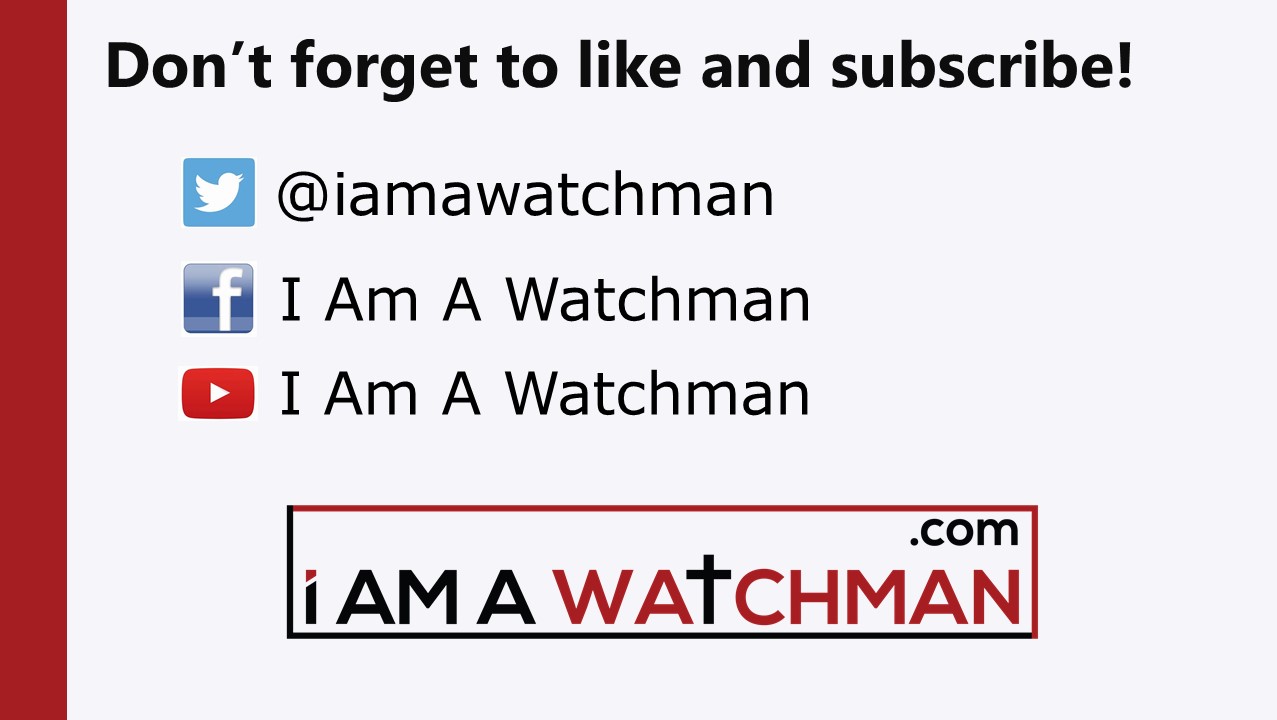